BP 2016 Französisch – 
Lernen gestalten und begleiten – Klassen 11/12
3.-5. Februar 2021
Dr. Raphaela Esprester-Bauer, Liliana Hahn, Verena Unmüßig und Birgit Wößner
Bildungsplan 2016 Französisch – Lernen gestalten und begleiten – Klassen 11/12
Kompetenzaufbau: Gesamtüberblick
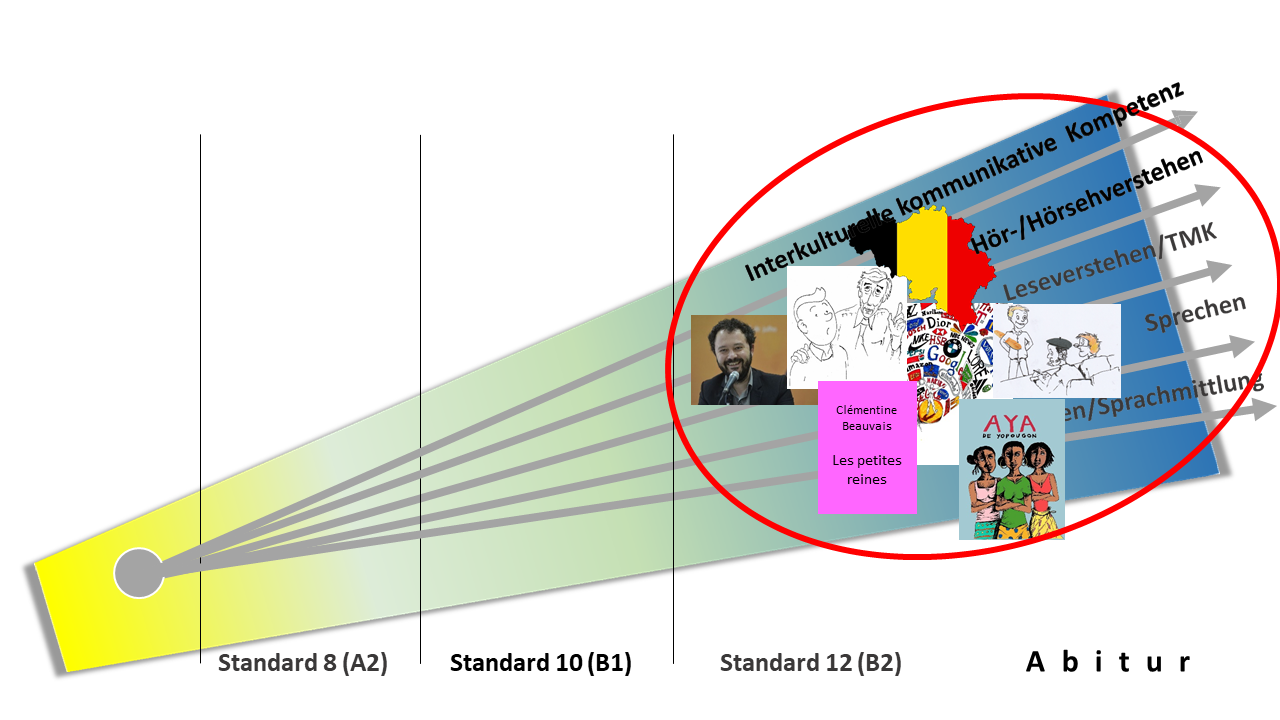 Karte Belgien: https://pixabay.com/de/illustrations/belgien-karte-flagge-land-1489362/
Foto Riad Sattouf: https://commons.wikimedia.org/wiki/File:Riad_Sattouf_na_FLIP.jpg; https://upload.wikimedia.org/wikipedia/commons/4/44/Riad_Sattouf_na_FLIP.jpg
Tânia Rêgo/Agência Brasil, CC BY 3.0 BR <https://creativecommons.org/licenses/by/3.0/br/deed.en>, via Wikimedia Commons (letzter Aufruf: 10.4.2021
Zeichnungen: Karl-Christian Esprester, Uli Schmid, Hanna Stich, Miriam Hornig
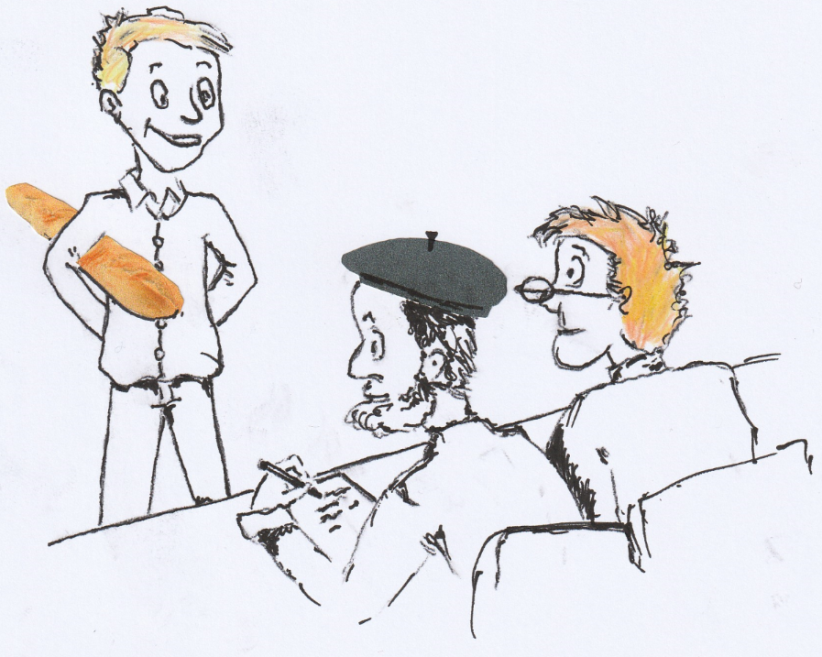 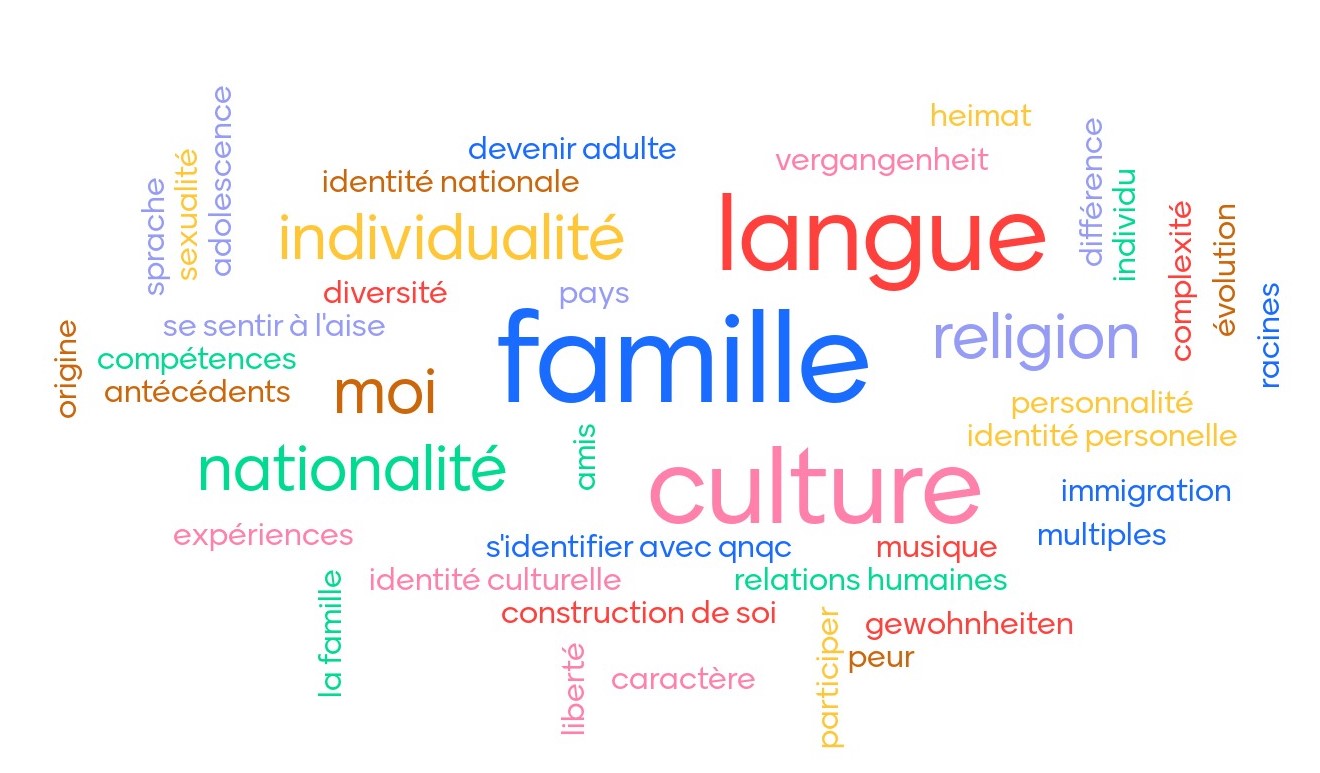 Identité(s)
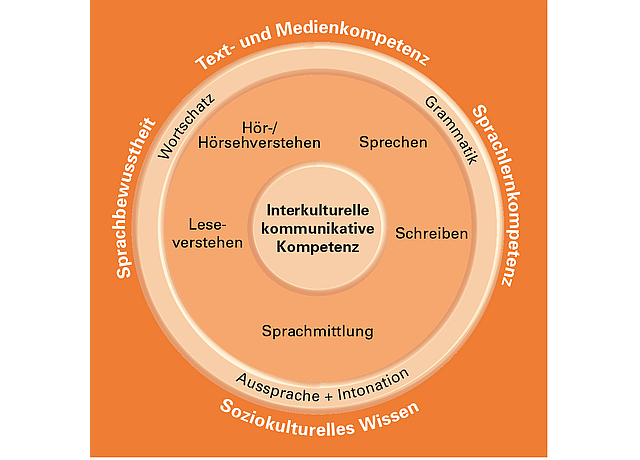 Bildungsplan 2016 – 
moderne Fremdsprachen

Zusammenspiel der Kompetenzbereiche

Interkulturelle kommunikative Kompetenz als „Zentrum“, das aufgebaut wird in Wechselwirkung mit dem Erwerb von
soziokulturellem Wissen
rezeptiven und produktiven kommunikativen Kompetenzen
[Speaker Notes: Hier auf die Synopse verweisen: Interkulturelle kommunikative Kompetenz  - Teilkompetenz 4: Ausdruck des Zusammenspiels rezeptiver Kompetenzen, des Aufbaus soziokulturellen Orientierungswissens und der interkulturellen kommunikativen Kompetenz]
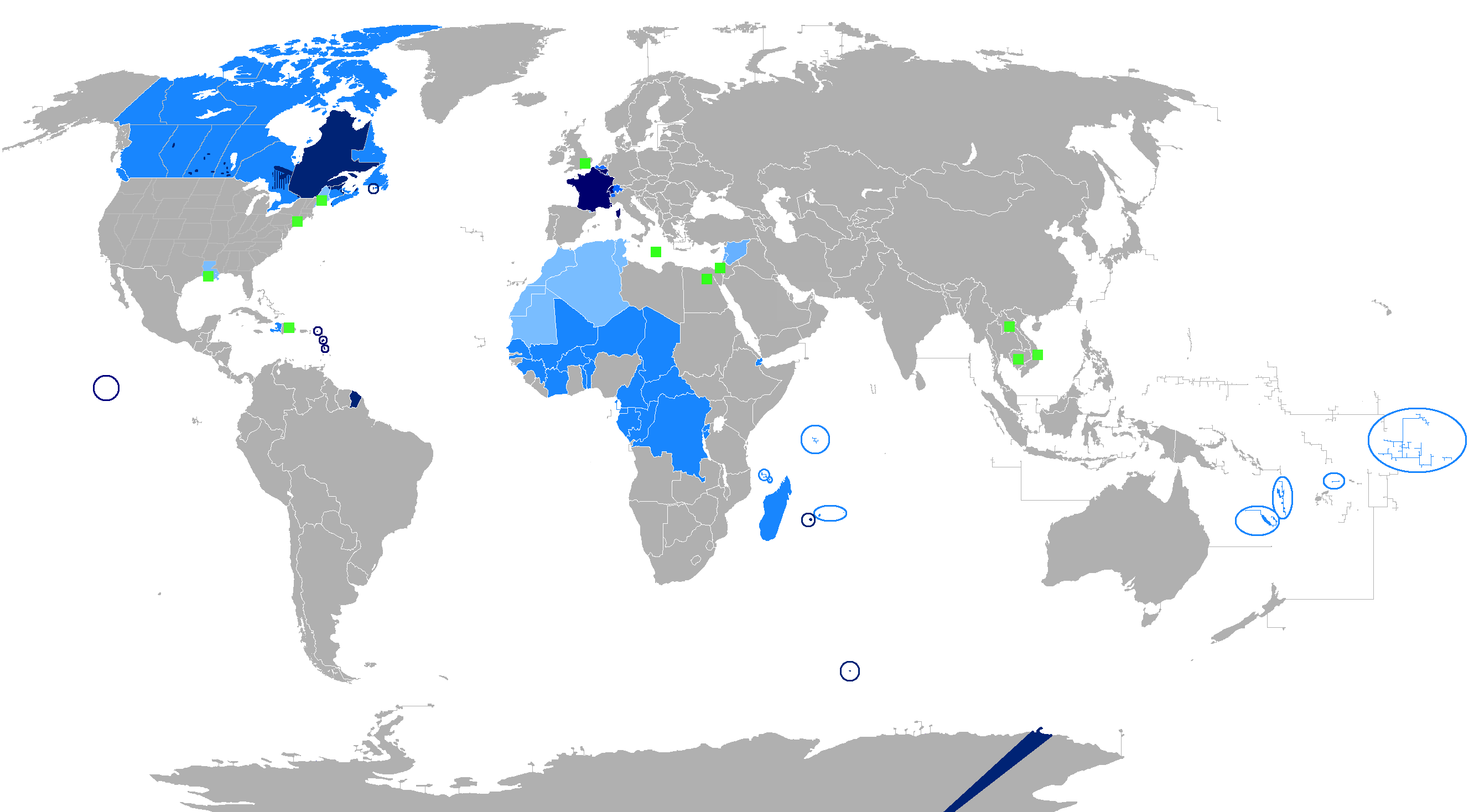 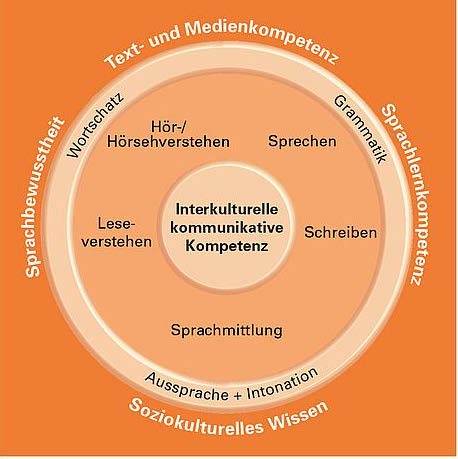 https://commons.wikimedia.org/wiki/File:New-Map-Francophone_World.PNG
https://upload.wikimedia.org/wikipedia/commons/5/50/New-Map-Francophone_World.PNG
aaker / Public domain
(letzter Aufruf: 8.5.2020)
Identité(s)
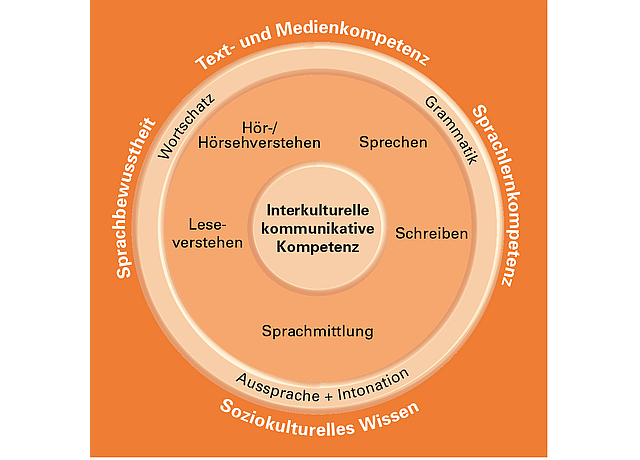 Interkulturelle 
kommunikative Kompetenz

La Belgique
https://pixabay.com/de/illustrations/belgien-karte-flagge-land-1489362/ (letzter Aufruf: 10.4.2021)
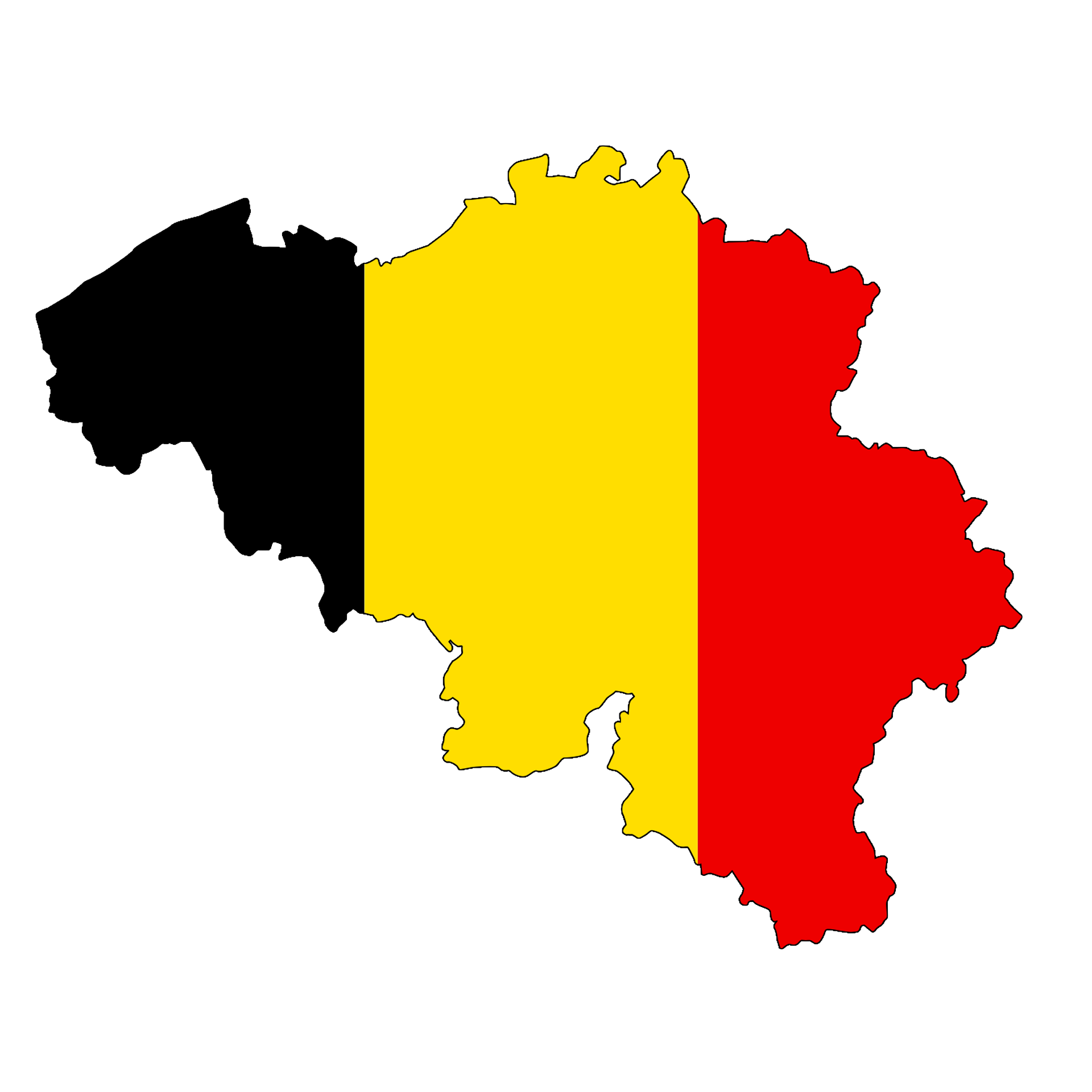 [Speaker Notes: Hier auf die Synopse verweisen: Interkulturelle kommunikative Kompetenz  - Teilkompetenz 4: Ausdruck des Zusammenspiels rezeptiver Kompetenzen, des Aufbaus soziokulturellen Orientierungswissens und der interkulturellen kommunikativen Kompetenz]
Identité(s)
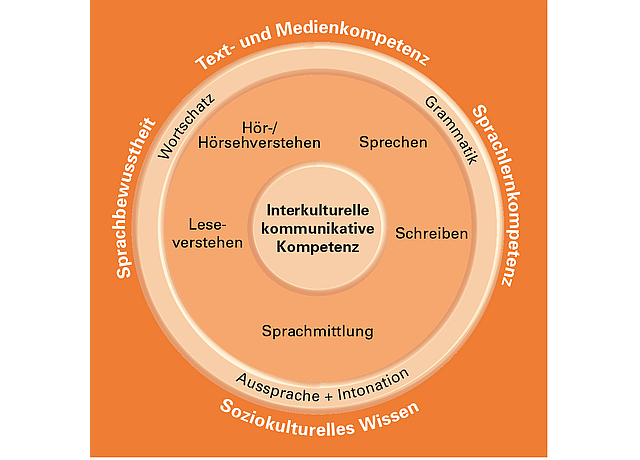 Hörverstehen






A l‘écoute de la BD – 
une rencontre avec 
Riad Sattouf, Hergé et Tintin
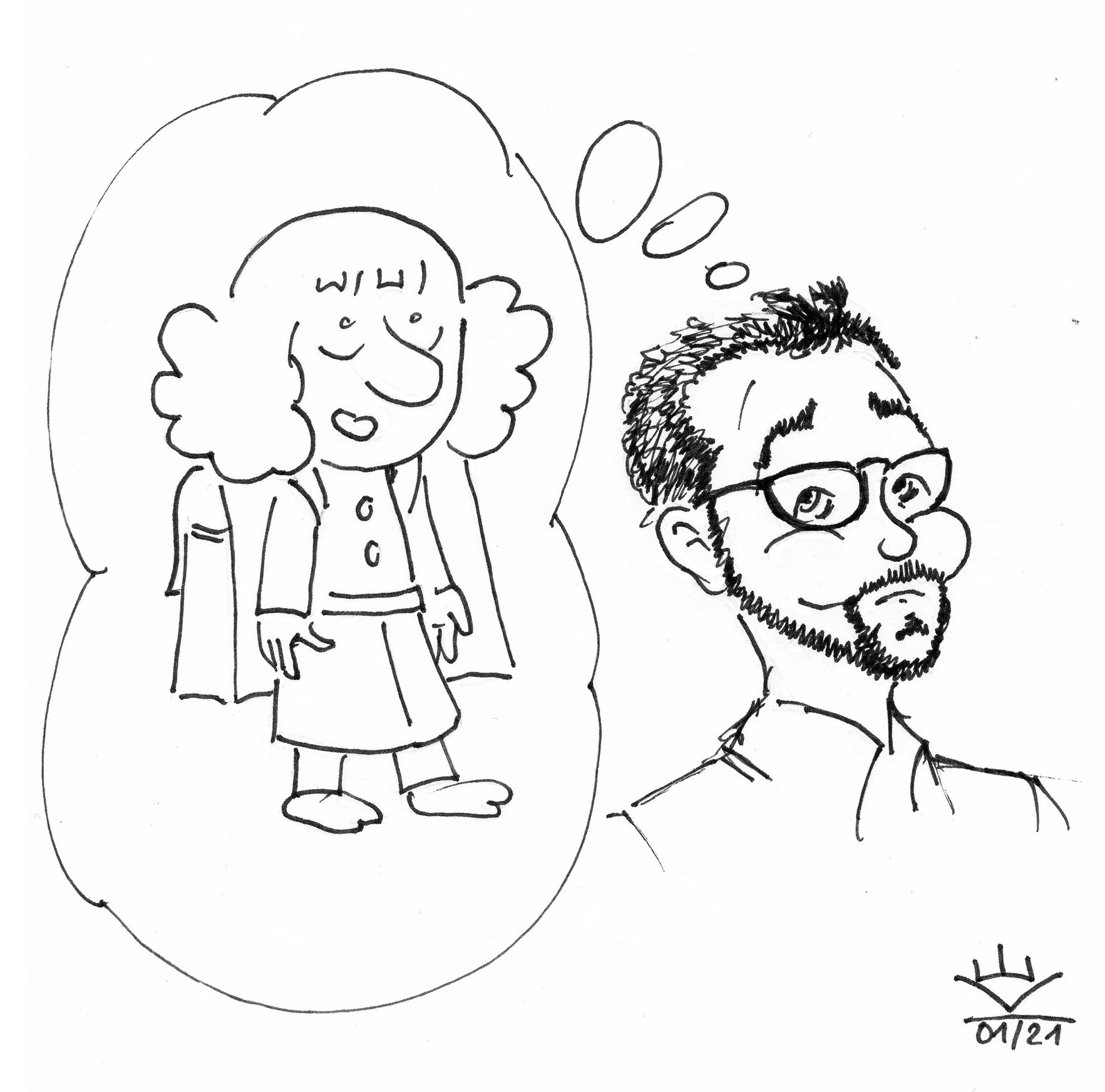 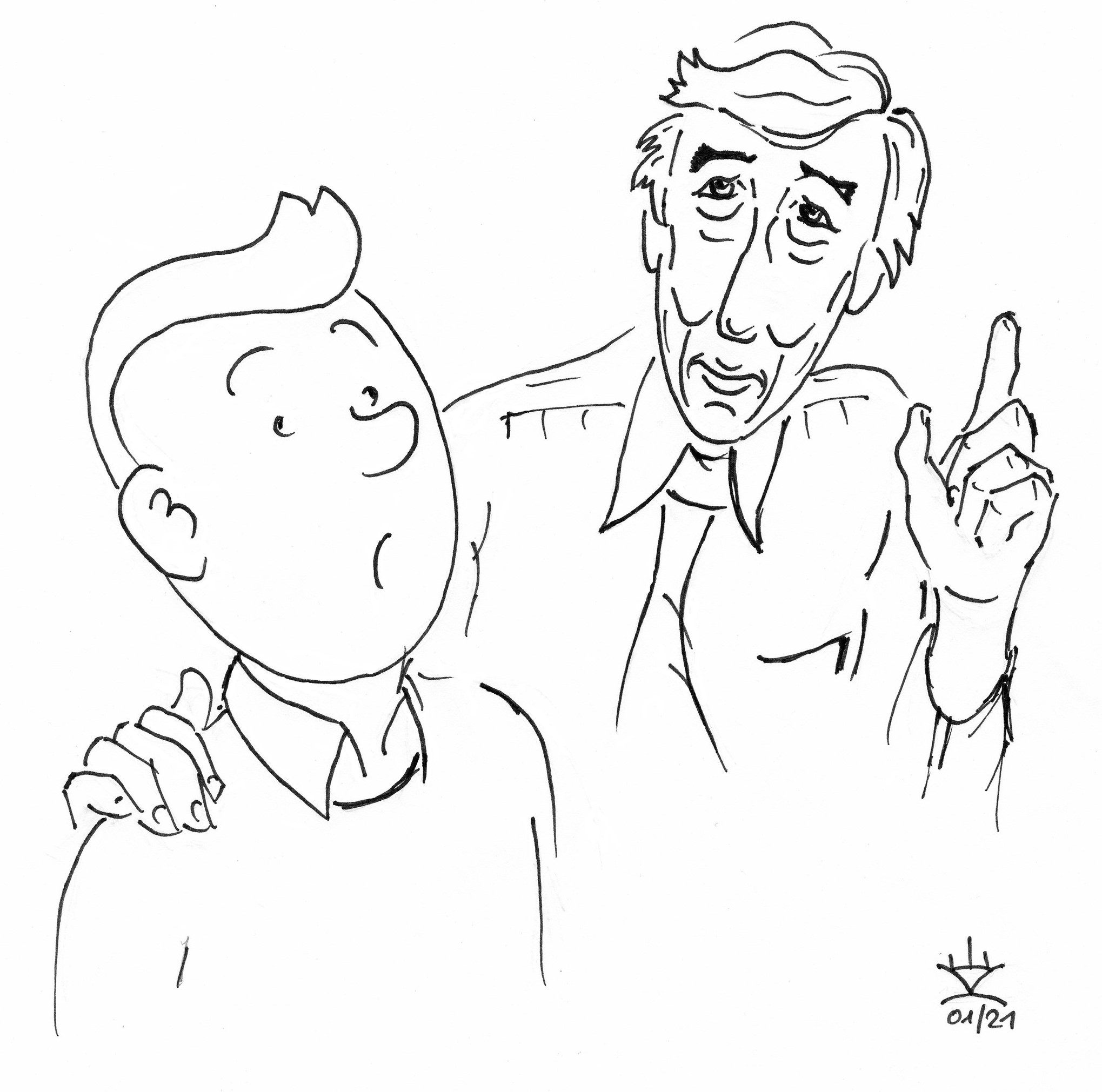 Zeichnungen: Karl-Christian Esprester
[Speaker Notes: Hier auf die Synopse verweisen: Interkulturelle kommunikative Kompetenz  - Teilkompetenz 4: Ausdruck des Zusammenspiels rezeptiver Kompetenzen, des Aufbaus soziokulturellen Orientierungswissens und der interkulturellen kommunikativen Kompetenz]
Identité(s)
Leseverstehen/TMK

Überlegungen zum Kompetenzaufbau Literaturanalyse an ausgewählten Beispielen
Freitag Vormittag
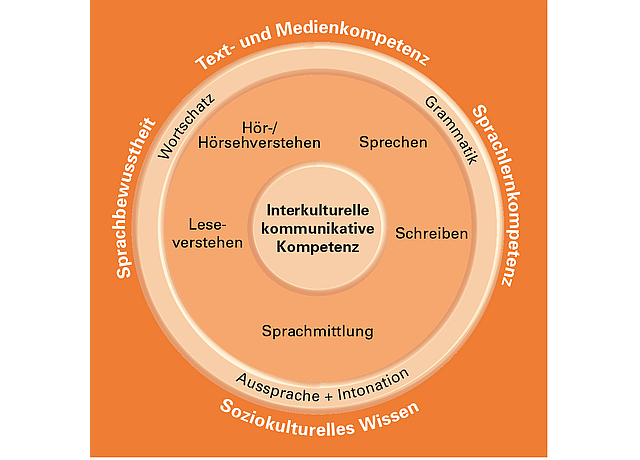 Leseverstehen 
und Lektüre


Clémentine Beauvais
Les petites reines
Leseverstehen 
und Lektüre

Liste geeigneter Lektüren für das Leistungsfach

Donnerstag Nachmittag
[Speaker Notes: Hier auf die Synopse verweisen: Interkulturelle kommunikative Kompetenz  - Teilkompetenz 4: Ausdruck des Zusammenspiels rezeptiver Kompetenzen, des Aufbaus soziokulturellen Orientierungswissens und der interkulturellen kommunikativen Kompetenz]
Identité(s)
dialogisches Sprechen





Marguerite Abouet: 
Aya de Yopougon
monologisches 
Sprechen

methodische
Prüfungsvorbereitung
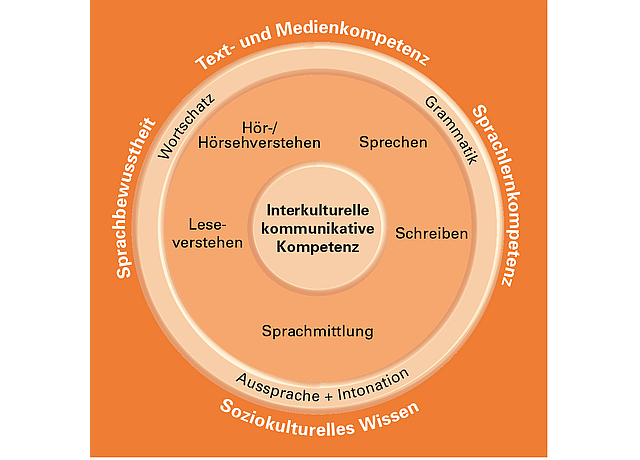 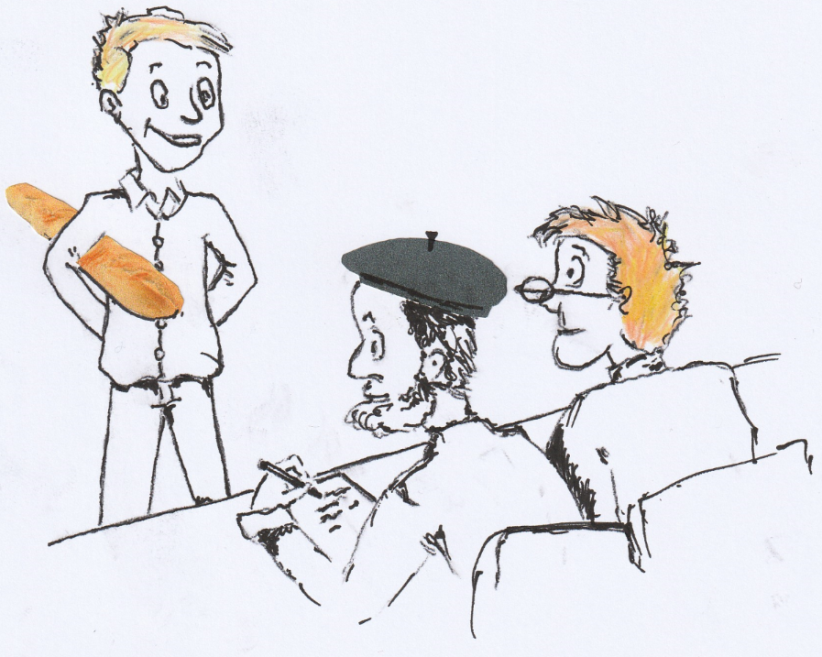 monologisches Sprechen





Les campagnes publicitaires
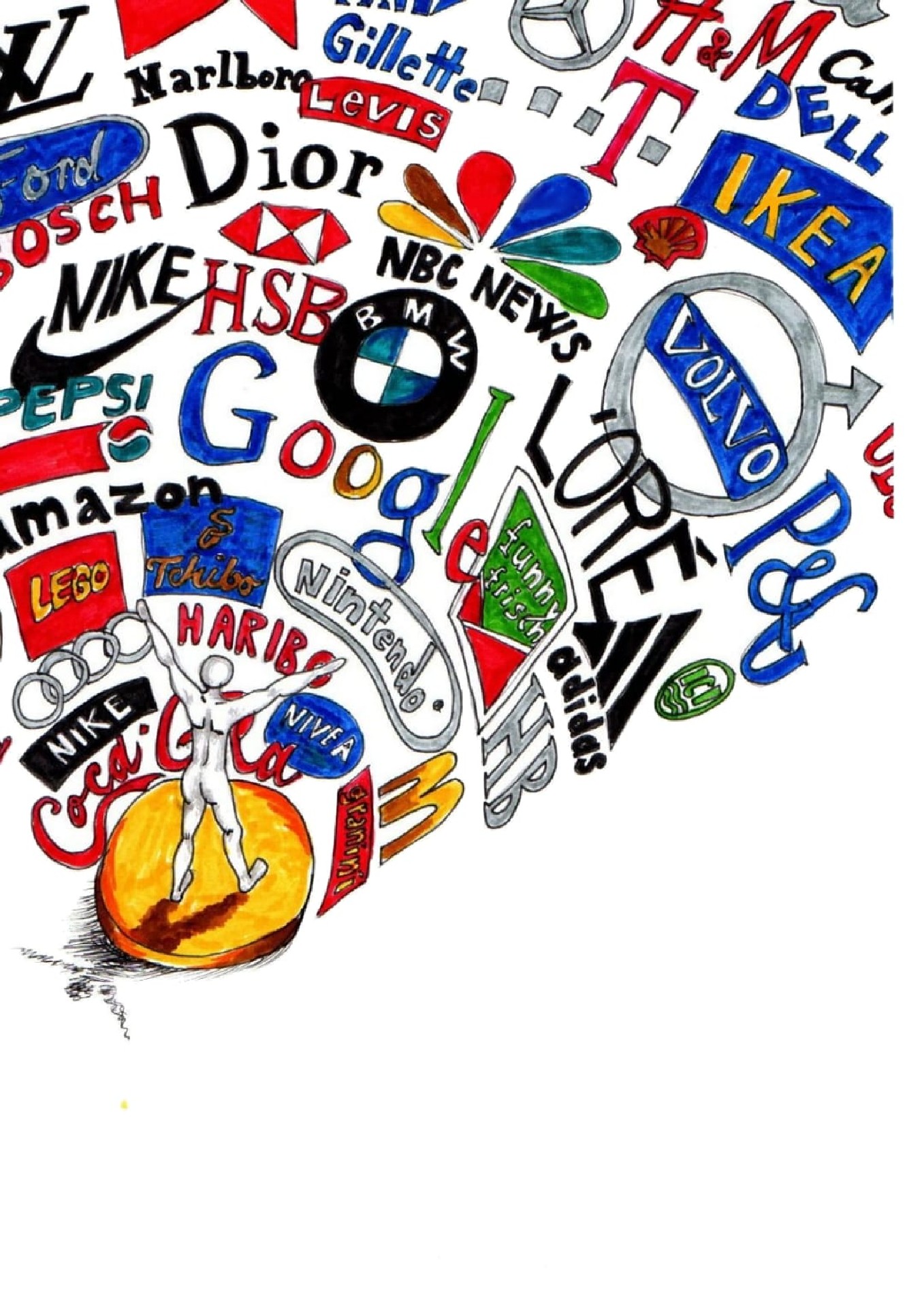 Zeichnungen: Miriam Hornig, Uli Schmid, Hanna Stich
[Speaker Notes: Hier auf die Synopse verweisen: Interkulturelle kommunikative Kompetenz  - Teilkompetenz 4: Ausdruck des Zusammenspiels rezeptiver Kompetenzen, des Aufbaus soziokulturellen Orientierungswissens und der interkulturellen kommunikativen Kompetenz]
Identité(s)
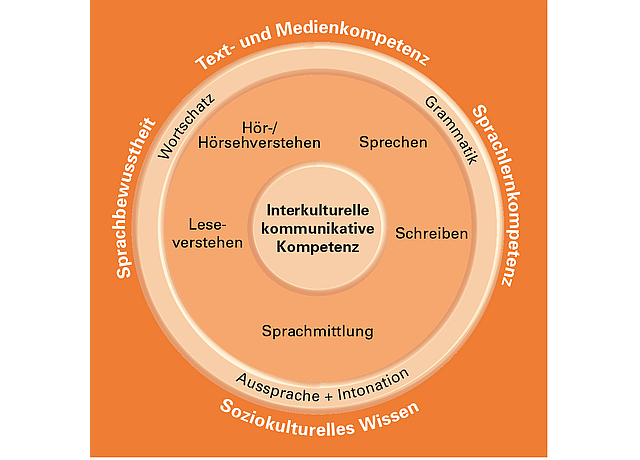 Schreiben

Fiches de production écrite et orale
Sprachmittlung

Aufgaben 
in verschiedenen Dossiers
[Speaker Notes: Hier auf die Synopse verweisen: Interkulturelle kommunikative Kompetenz  - Teilkompetenz 4: Ausdruck des Zusammenspiels rezeptiver Kompetenzen, des Aufbaus soziokulturellen Orientierungswissens und der interkulturellen kommunikativen Kompetenz]
Die Kunst der Zeichnung und Zeichnen als Methode
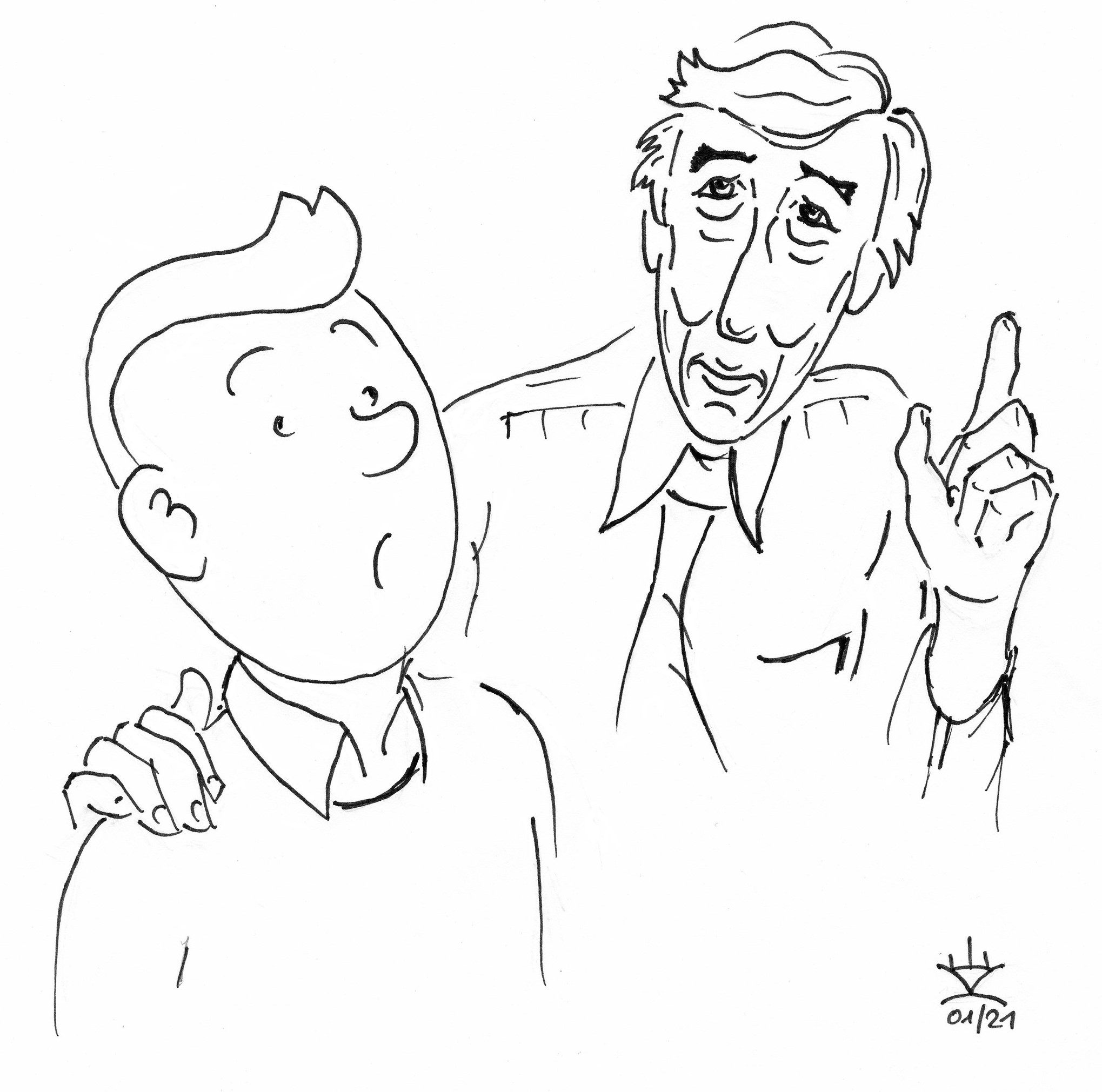 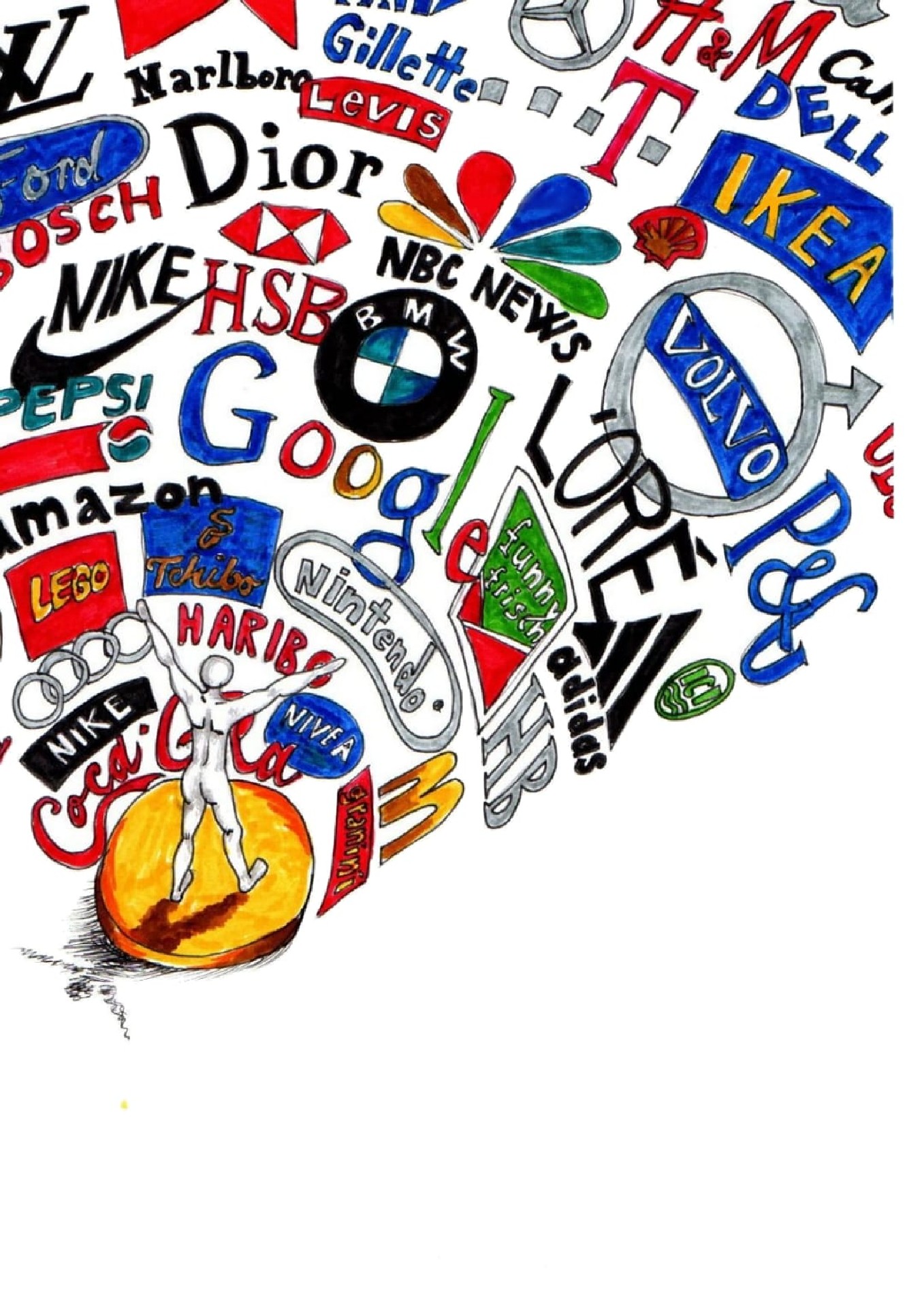 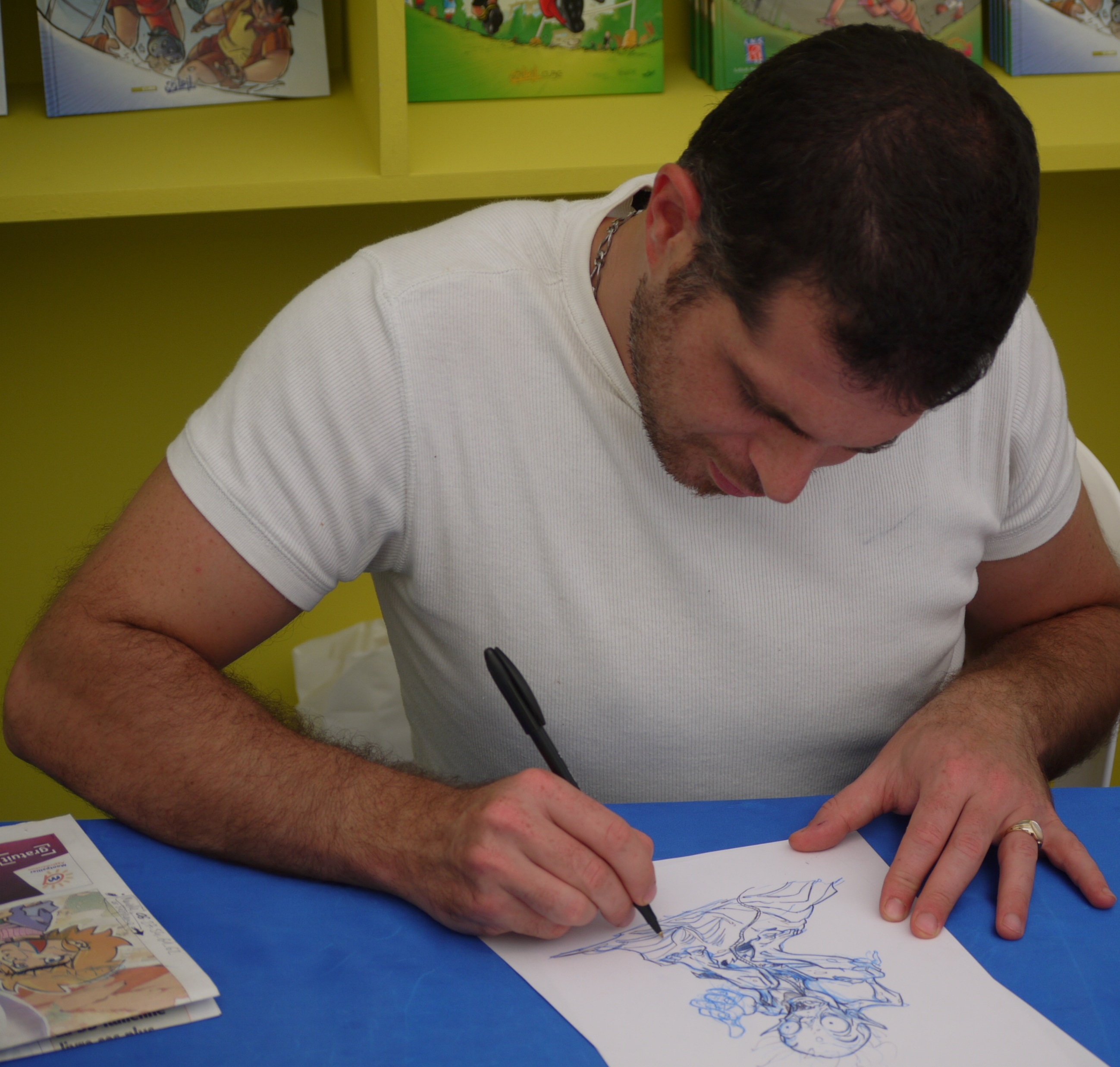 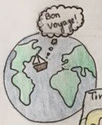 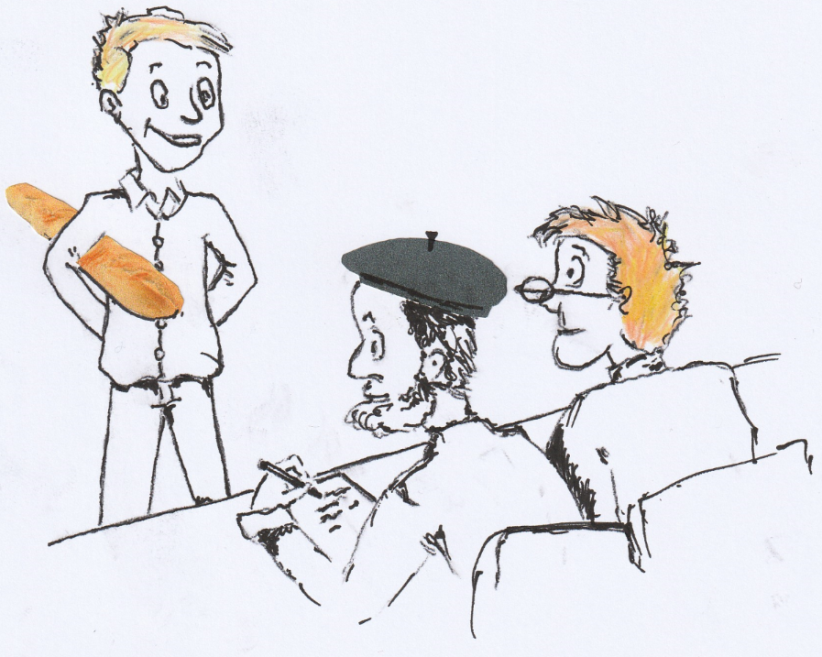 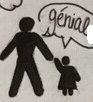 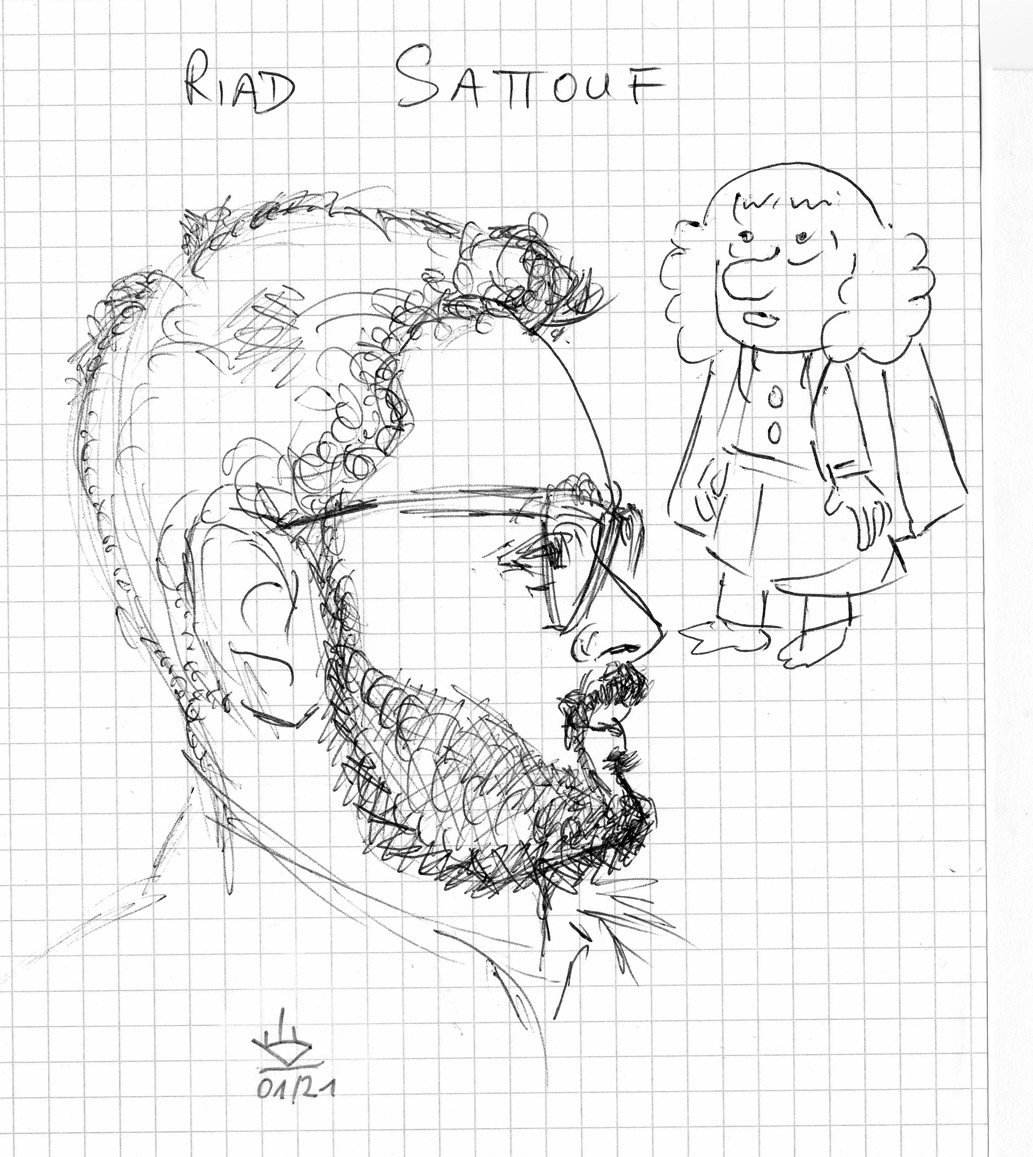 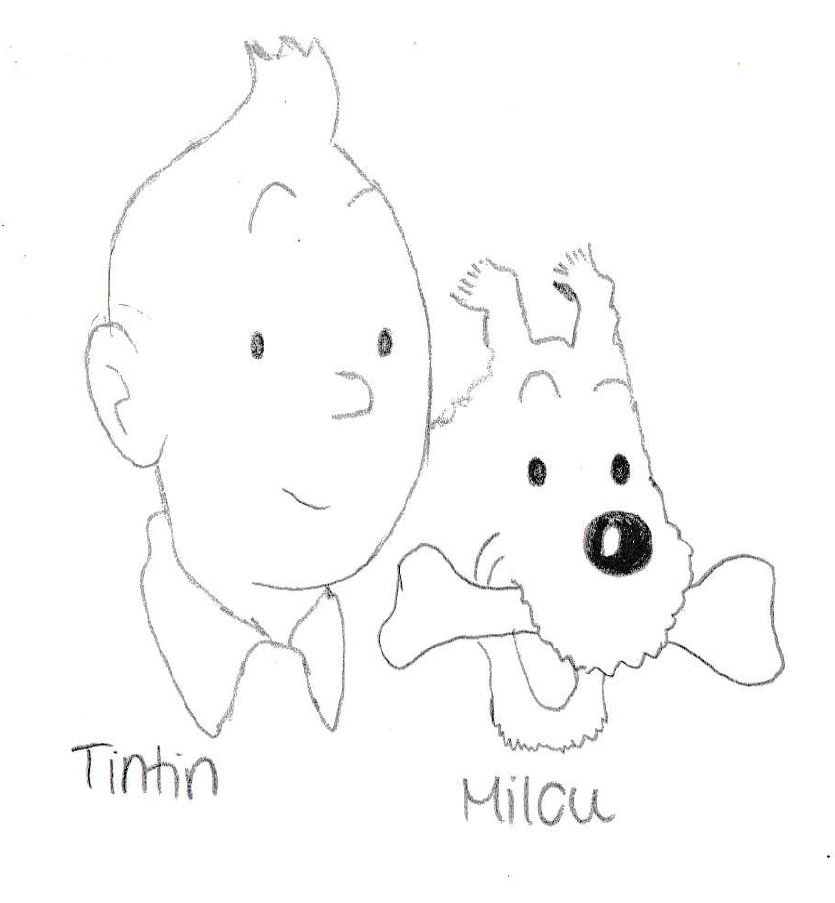 Zeichnungen: Karl-Christian Esprester, Miriam Hornig, Hanna Stich, Melissa Wagner, Laura Wolf
Foto: https://commons.wikimedia.org/wiki/File:Fenech_-_O_Tour_de_la_Bulle_-_P1210241.jpg
https://upload.wikimedia.org/wikipedia/commons/e/e8/Fenech_-_O_Tour_de_la_Bulle_-_P1210241.jpg
Esby (talk) 15:36, 8 October 2009 (UTC), CC BY-SA 3.0 <https://creativecommons.org/licenses/by-sa/3.0>, via Wikimedia Commons  (letzter Aufruf: 28.12.2020)
Titelseite: Marguerite Abouet, Aya de Yopougon, Gallimard 2005
[Speaker Notes: Hier auf die Synopse verweisen: Interkulturelle kommunikative Kompetenz  - Teilkompetenz 4: Ausdruck des Zusammenspiels rezeptiver Kompetenzen, des Aufbaus soziokulturellen Orientierungswissens und der interkulturellen kommunikativen Kompetenz]
BP 2016 – Basisfach und Leistungsfach
B2 – grundlegendes Niveau
B2 – erhöhtes Niveau
Schriftliche Abiturprüfung
Kommunikationsprüfung
Mündliche Abiturprüfung
[Speaker Notes: Hier auf die Synopse verweisen: Interkulturelle kommunikative Kompetenz  - Teilkompetenz 4: Ausdruck des Zusammenspiels rezeptiver Kompetenzen, des Aufbaus soziokulturellen Orientierungswissens und der interkulturellen kommunikativen Kompetenz]
Strategien und Methoden –
neu im BP 2016: kompetenzbezogene Ausweisung
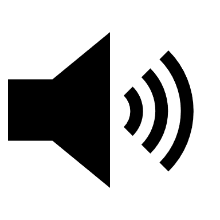 Hörverstehen: Aufbau von Rezeptionsstrategien 

Leseverstehen/TMK: Notiztechniken

Sprechen: Methoden der Vorbereitung einer mündlichen Prüfung
                        Strategien und Methoden zur Förderung des freien Sprechens

Schreiben: fiches de production écrite et orale
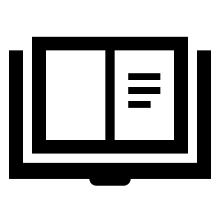 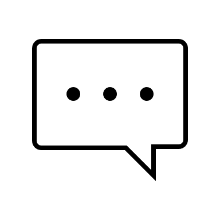 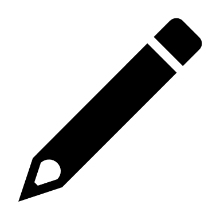 [Speaker Notes: Hier auf die Synopse verweisen: Interkulturelle kommunikative Kompetenz  - Teilkompetenz 4: Ausdruck des Zusammenspiels rezeptiver Kompetenzen, des Aufbaus soziokulturellen Orientierungswissens und der interkulturellen kommunikativen Kompetenz]
Digitale Tools im Französischuntericht  - Mehrwert und Grenzen


Digitale Pinnwand
Mentimeter
Quizlet
Edpuzzle
LearningApps
Learning Snacks
…
[Speaker Notes: Hier auf die Synopse verweisen: Interkulturelle kommunikative Kompetenz  - Teilkompetenz 4: Ausdruck des Zusammenspiels rezeptiver Kompetenzen, des Aufbaus soziokulturellen Orientierungswissens und der interkulturellen kommunikativen Kompetenz]